МБОУ «Гимназия №8»
Развитие науки, образования, литературы и искусства XVIII веке в России.
г. Рубцовск
2014
Образование
В 1701 в Москве открылась Навигацкая школа, где учителями были англичане.

Учеников брали на полное содержание, за прогулы наказывали большими штрафами и жестокими наказаниями, а побег карался - смертной казнью.

 В изучаемые предметы входили: арифметика, геометрия, навигация, морская астрономия, основы географии. За хорошее овладение наук давали кормовые деньги.
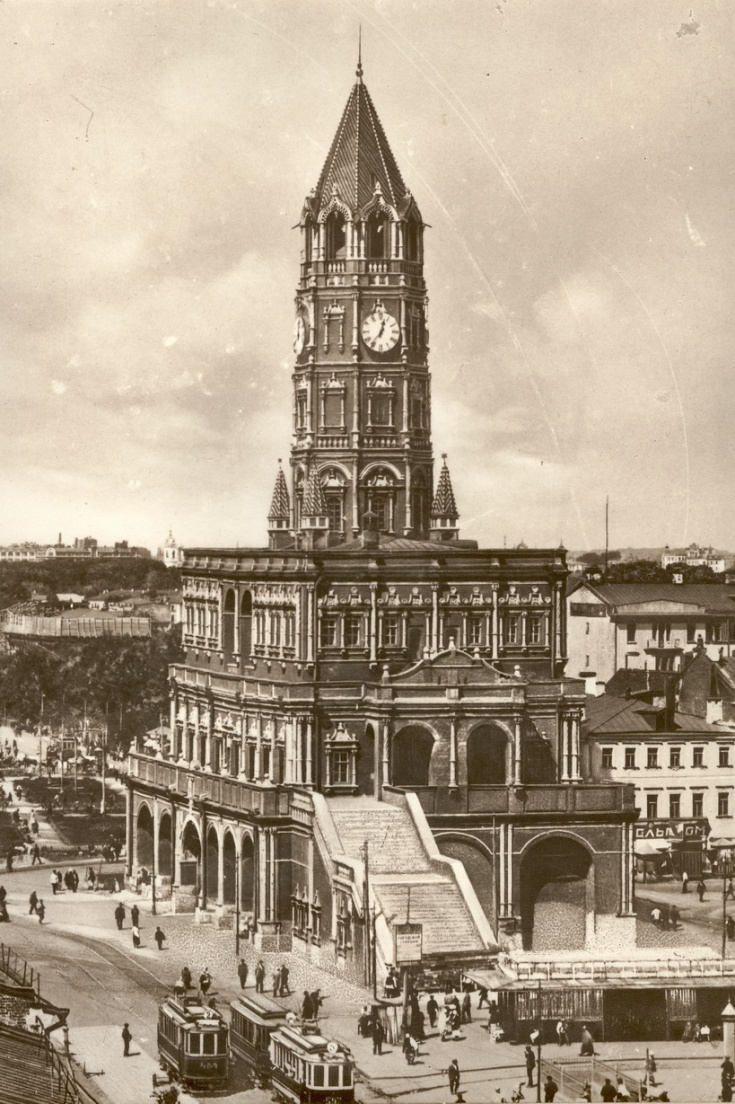 Сухарева башня
Возникли горные школы и школы переводчиков, расширялось обучение в Славяно-греко-латинской академии и открытых на её базе школах. Впервые появились технические учебные заведения: навигацкие школы в Москве, Новгороде, Нарве и других городах; Морская  академия в Петербурге; инженерные школы и первые медецинские  училища в Москве и Петербурге.
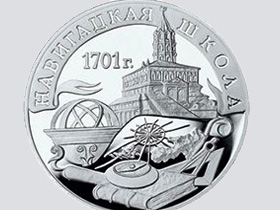 В 1703 в Москве  была основана гимназия Глюка. 
    В школе преподают: грамматику, арифметику, историю, философию, различным языкам обучают танцам, верховой езде.
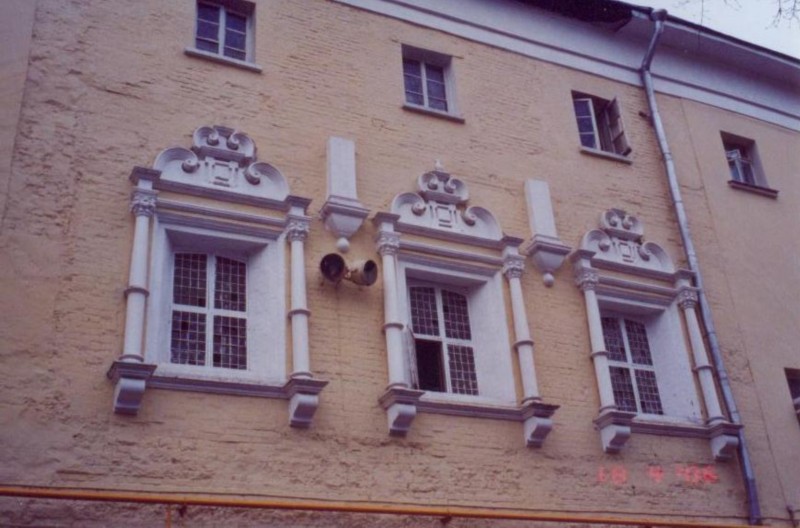 Гимназия пастора Глюка
Для массового образования в 1714 года открыты  цифирные школы, 
призванные «детей всякого чина учить грамоте, цифири и геометрии».      
Отдельные школы создавались для детей солдат и матросов.              
Для подготовки священников создана сеть епархиальных школ 1721.
За время правления Петра несколько тысяч россиян были отправлены учиться за границу.  Указами Петра было введено обязательное обучение дворян и духовенства.
Академия наук
Высший научный центр в России
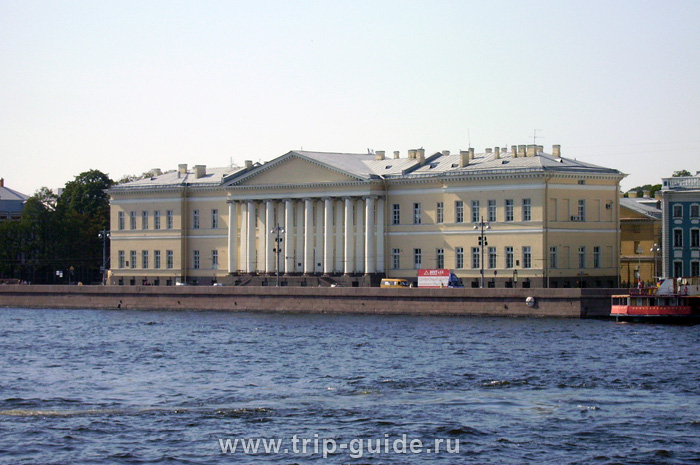 Открыта после смерти Петра в1725г.
Русская наука
к этому времени
достигла больших успехов.
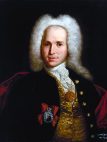 А.К.Нартов-
русский механик.
Кунсткамера
Крупным научным учреждением стала основанная Петром в Петербурге в 1714 году Кунсткамера. В ней хранились собрания минералов, медицинских препаратов, древних монет, находились зоологический кабинет, этнографическая коллекция. Это был первый русский музей.
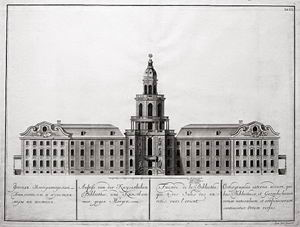 Коллекция Кунсткамеры
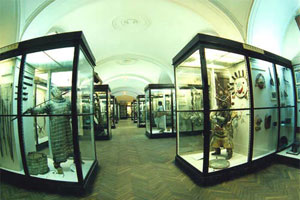 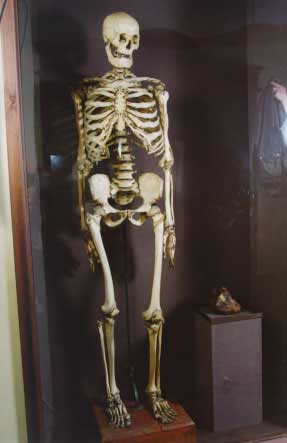 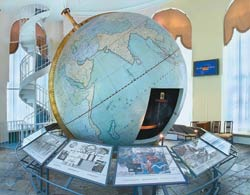 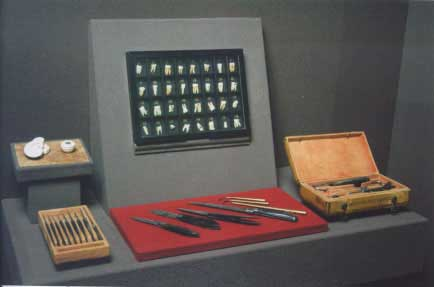 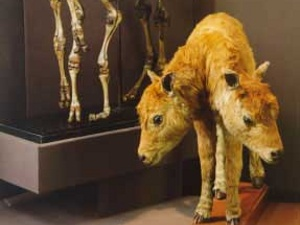 Литература и искусство
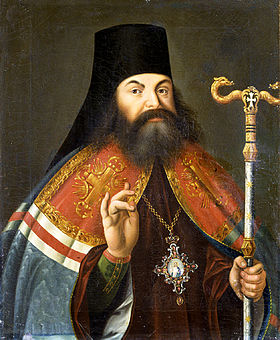 Новым явлением в литературе стала публицистика – произведения созданные сподвижниками Петра и прославлявшие деяния царя-реформатора. Такими были, например творения Феофана Прокоповича. В “Слове  о власти и чести царской” и “Правде воли монаршей” он прославлял Петра I, его преобразования, рассуждал о его праве на передачу престола по собственному усмотрению .
Феофан Прокопович
«Арифметика» Магницкого.
Создание системы образования потребовало издания множества книг (учебников, справочников, наглядных пособий). Типографии выпускали книги не только на потребу знатных людей, но и с расчетом на горожан и грамотных крестьян.
Театр
В 1704 году на Красной
площади в Москве был открыт первый
общедоступный 
театр- 
«комедиальная 
храмина». Ставили пьесы немецких, французских, испанских авторов, появились первые русские пьесы на исторические темы.
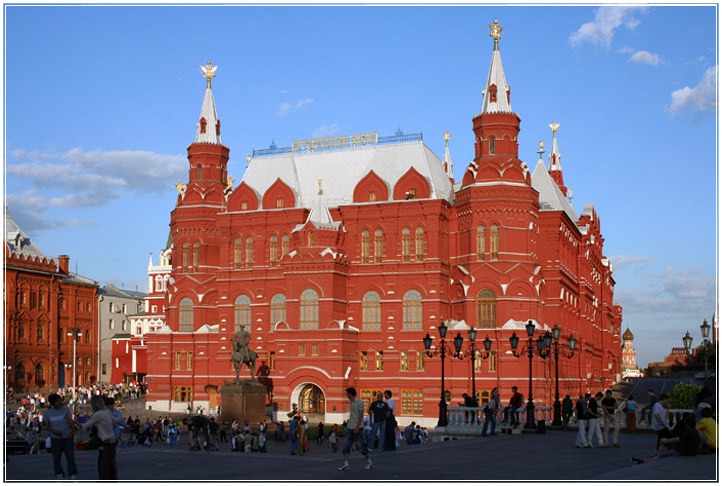 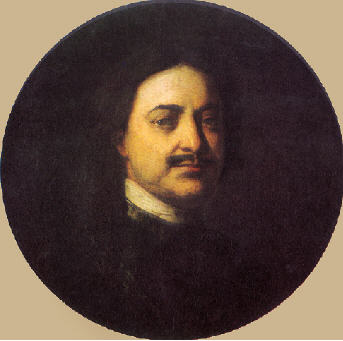 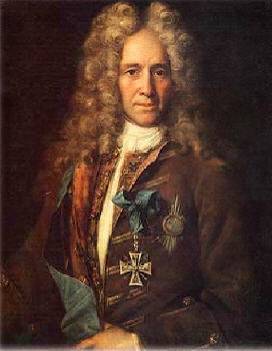 И. Никитин. Портрет Петра I. 1721г.
И. Никитин. Портрет графа Г.И. Головкина
Живопись
Русская живопись I четверти XVIII века приобретает ярко выраженный светский характер, формируясь под влиянием западноевропейского искусства. Основным жанром живописи становится портрет.
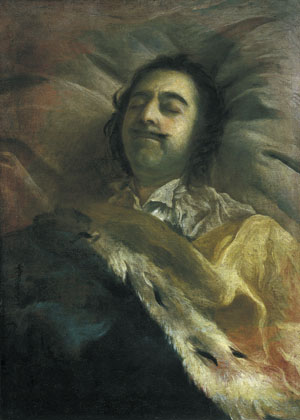 Основоположником русской светской живописи является Иван Никитич Никитин, обучавшийся в Италии. Его кисти принадлежат работы: «Напольный гетман», «Петр I на смертном ложе». Ему присуще правдивое изображение героев, интерес к внутреннему миру человека, показ не только индивидуальных внешних черт, но и характера.
«Петр I на смертном ложе»
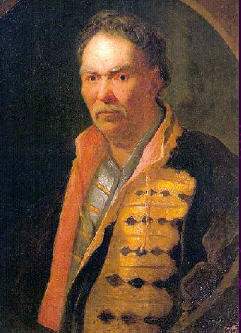 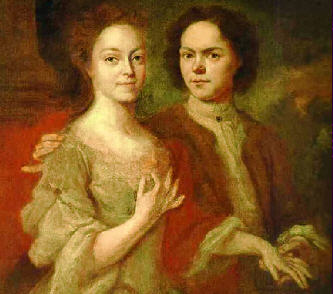 И. Никитин. Портрет напольного гетмана. 1720-е гг.
А.М. Матвеев. 
Автопортрет с женой.
1720-е гг.
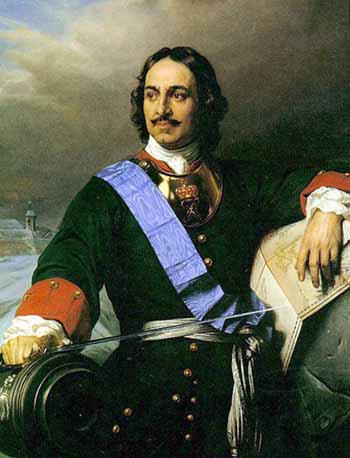 В результате реформ Петра I 
культурная жизнь страны
кардинально изменилась. 
Коренным образом изменилось 
отношение к Европе- 
в России перешли к 
масштабным 
заимствованиям 
опыта европейских 
государств.
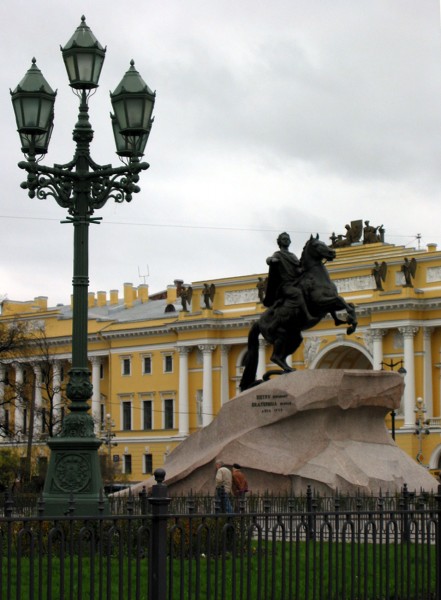 Спасибо за внимание!!